Профессии прошлого
ВоспитательI квалификационной категории
Цветкова Ирина Юрьевна
«На златом крыльце сидели царь, царевич, король, королевич, сапожник, портной…
В старину профессий было мало, и все они вместе могли поместиться на одном крыльце.
Ямщик – человек, занимающийся грузовыми или пассажирскими перевозками
Цирюльник – это человек, который занимался стрижкой, укладкой волос, бритьем, маникюром, а иногда и выполнял обязанности врачей
Лекарь – это целитель, который с помощью лекарственных трав, настоек обладал способностью заживлять раны и излечивать инфекции
Животник– это человек, который занимался лечением животных, а также осуществлял санитарный контроль мяса, молока и других животных продуктов
А еще в давние времена существовали профессии, которых сейчас уже нет:
Молочик - человек, который разносил по домам молоко
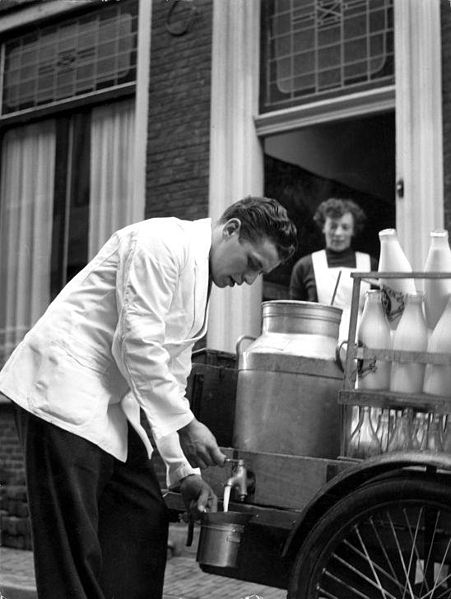 Фонарщик  -люди, которые выходили на улицы и с наступлением сумерек зажигали фонари с помощью горящей свечки, привязанной к длинной палке – когда не было электричества
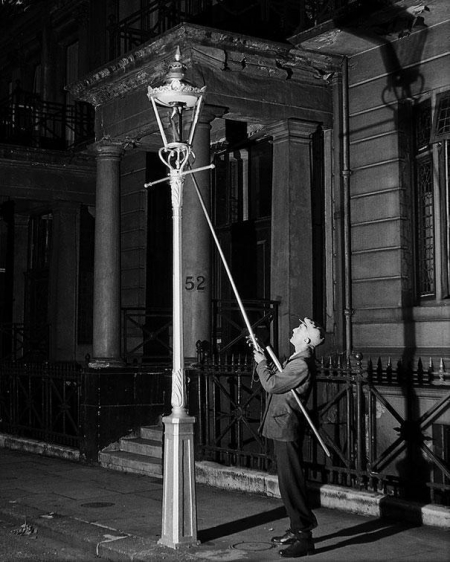 Д/И «Что лишнее?»
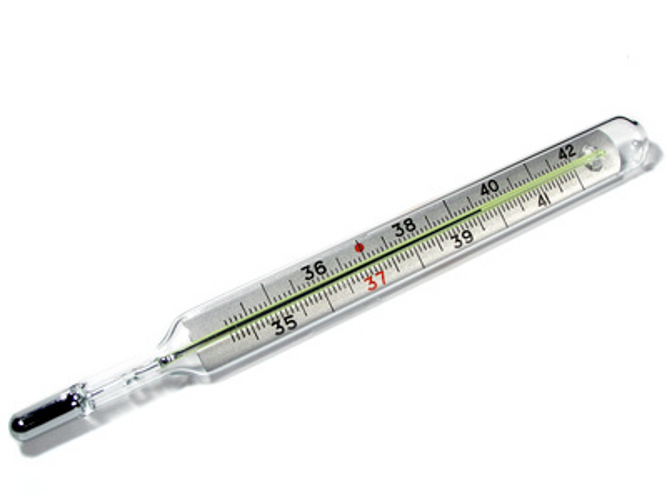 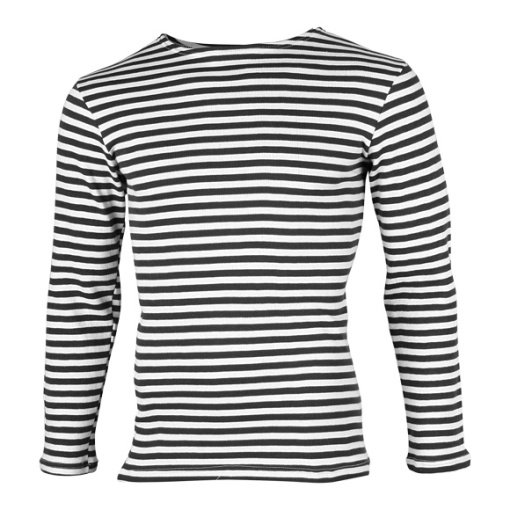 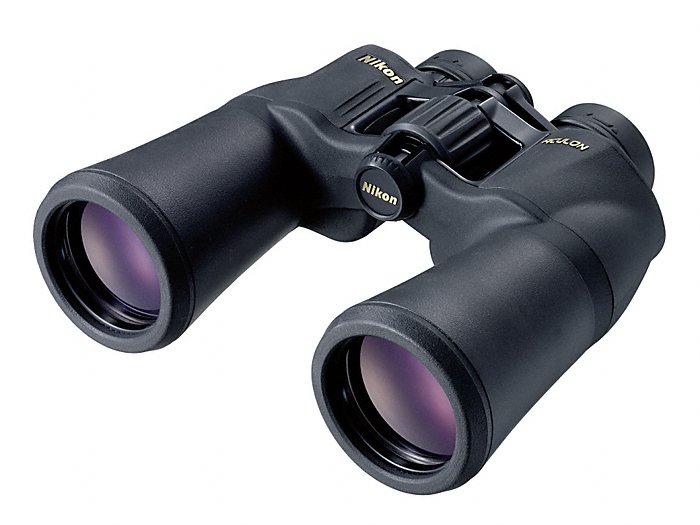 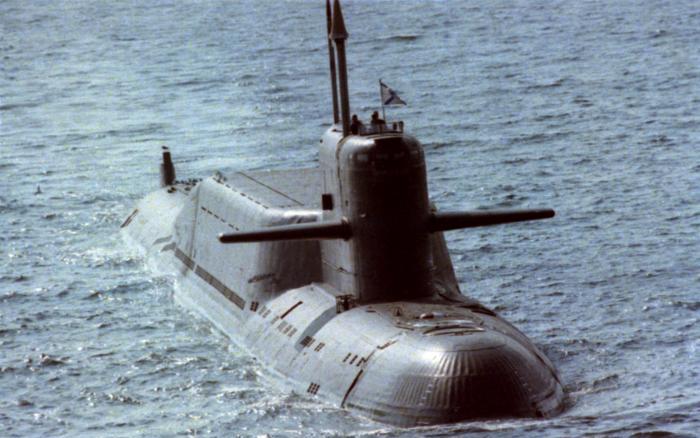 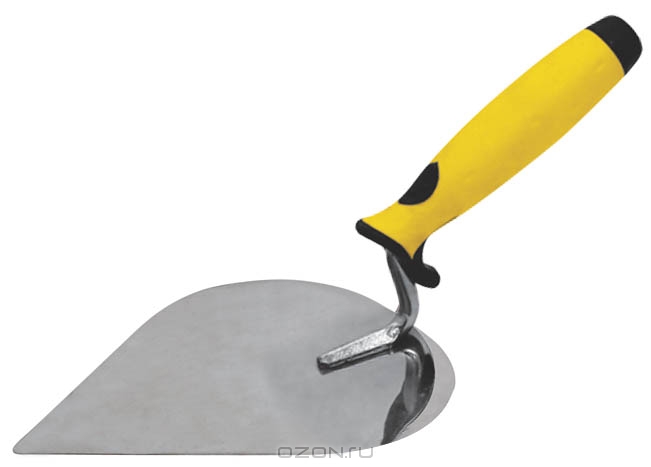 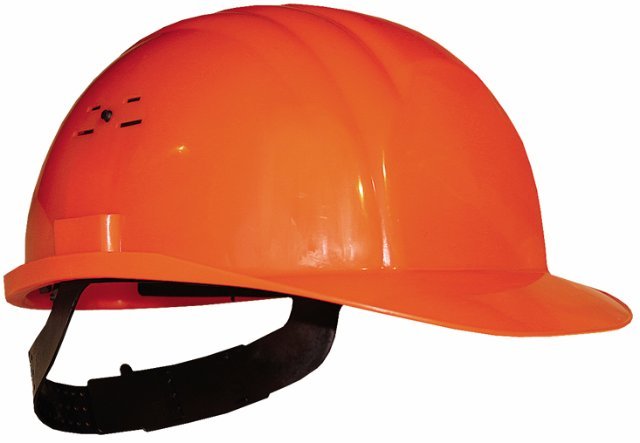 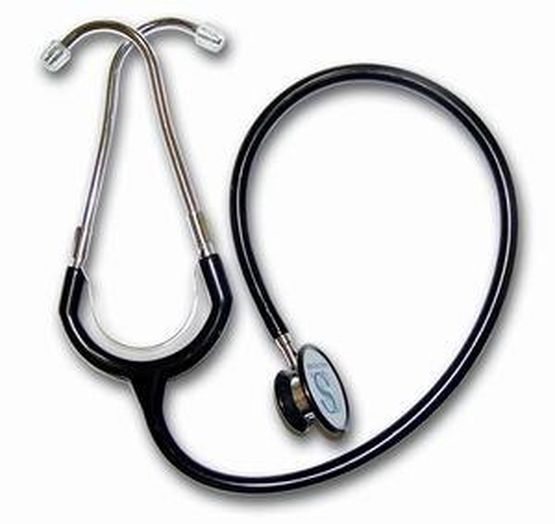 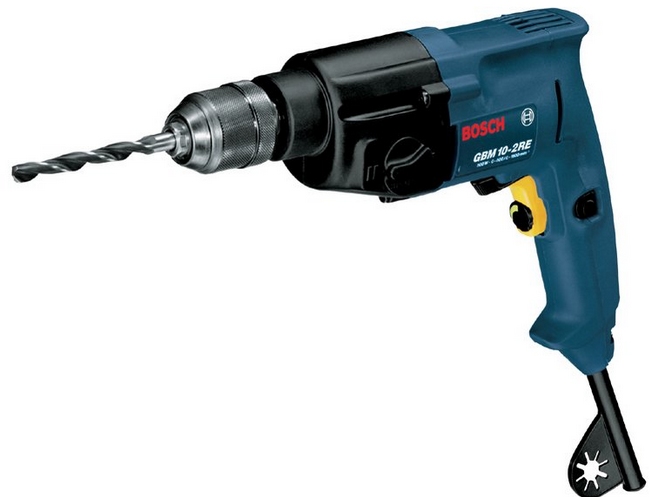 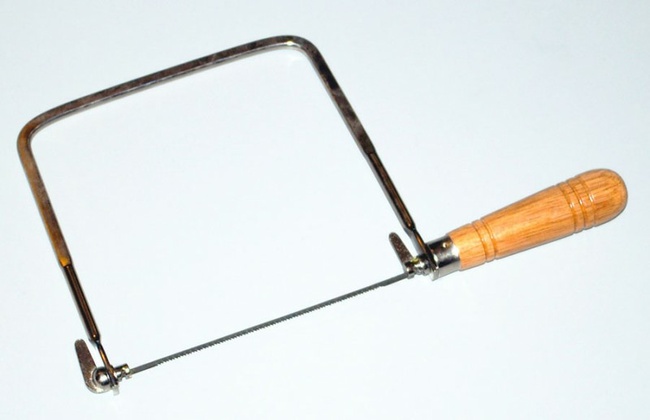 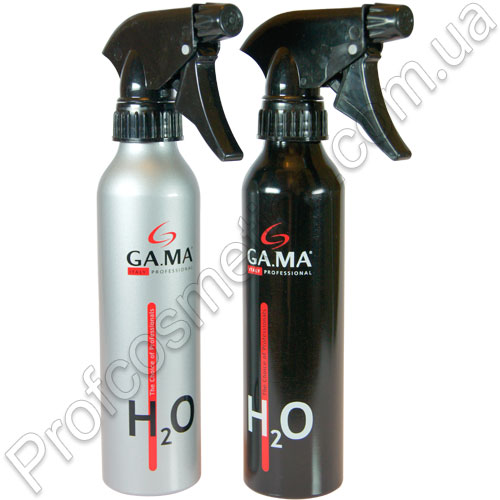 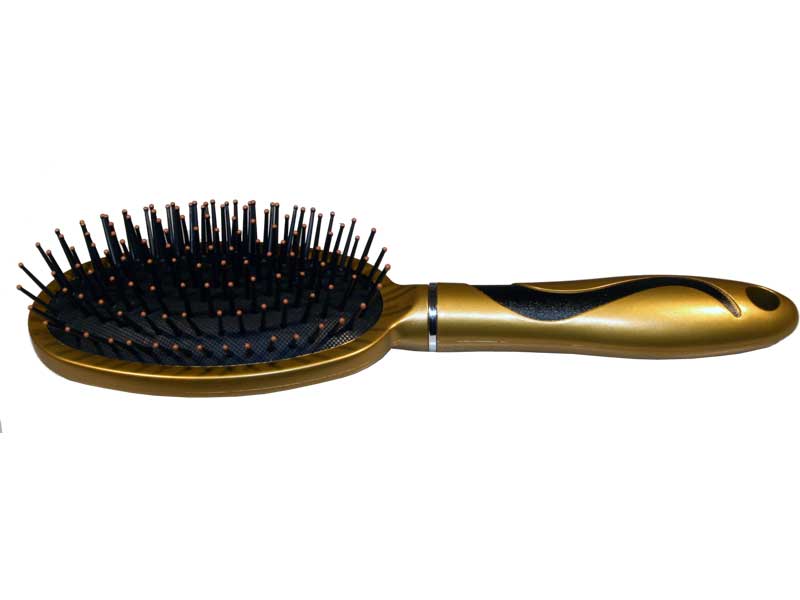 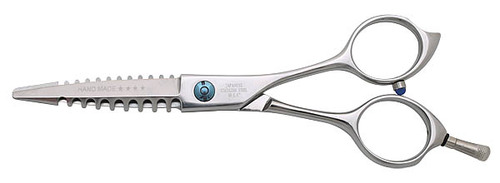 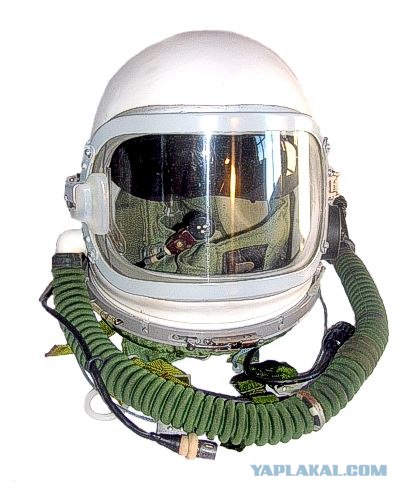 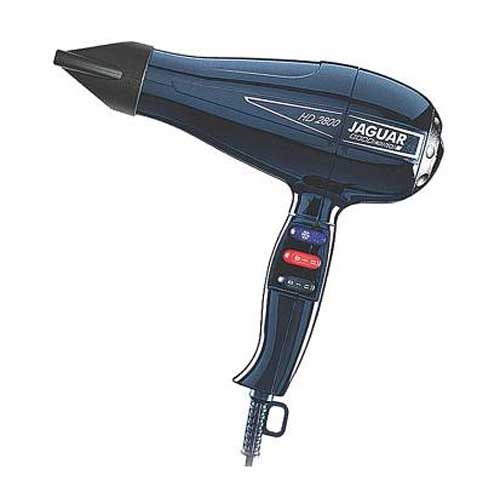 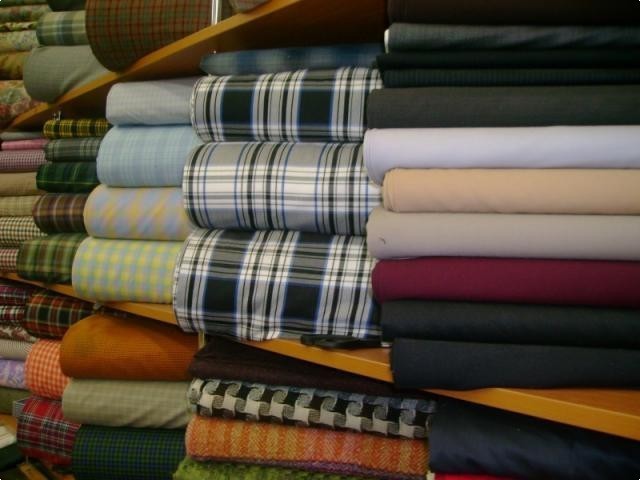 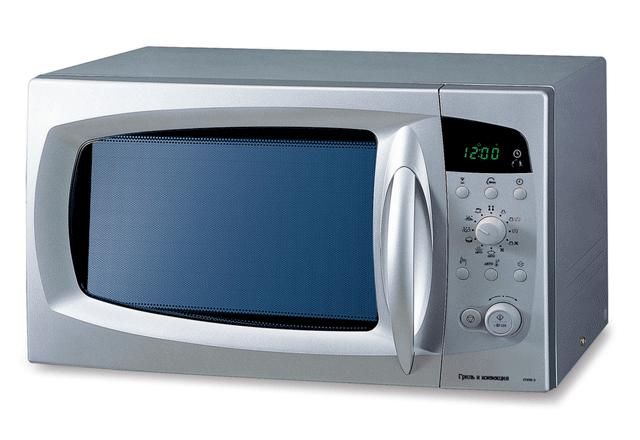 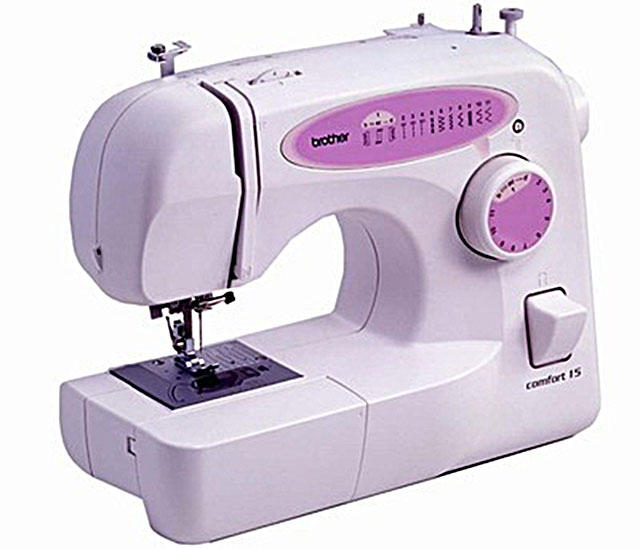 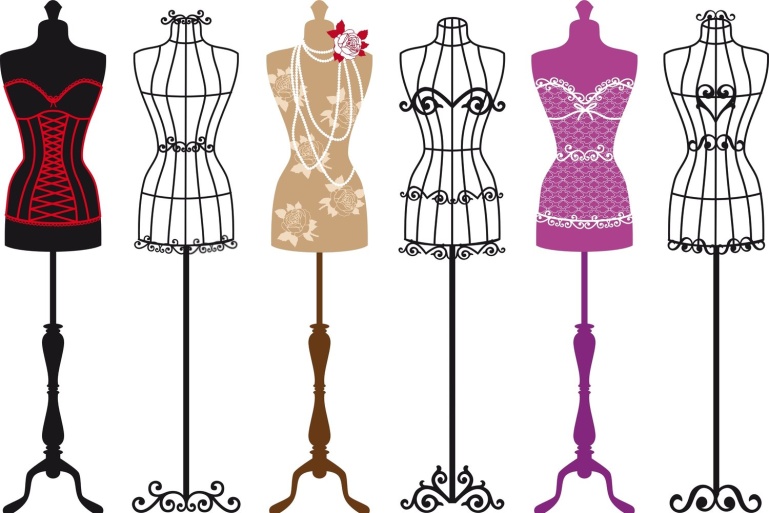 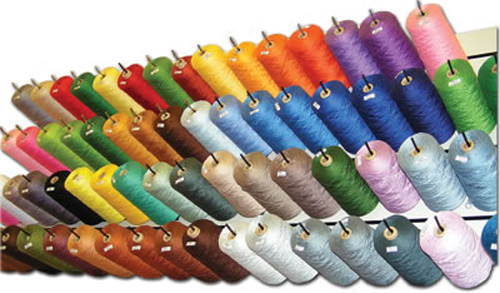 Номер телефона, по которому нужно вызывать пожарных?
Номер телефона, по которому вызывают “ Скорую помощь”?
Номер телефона, по которому можно вызвать наряд милиции.